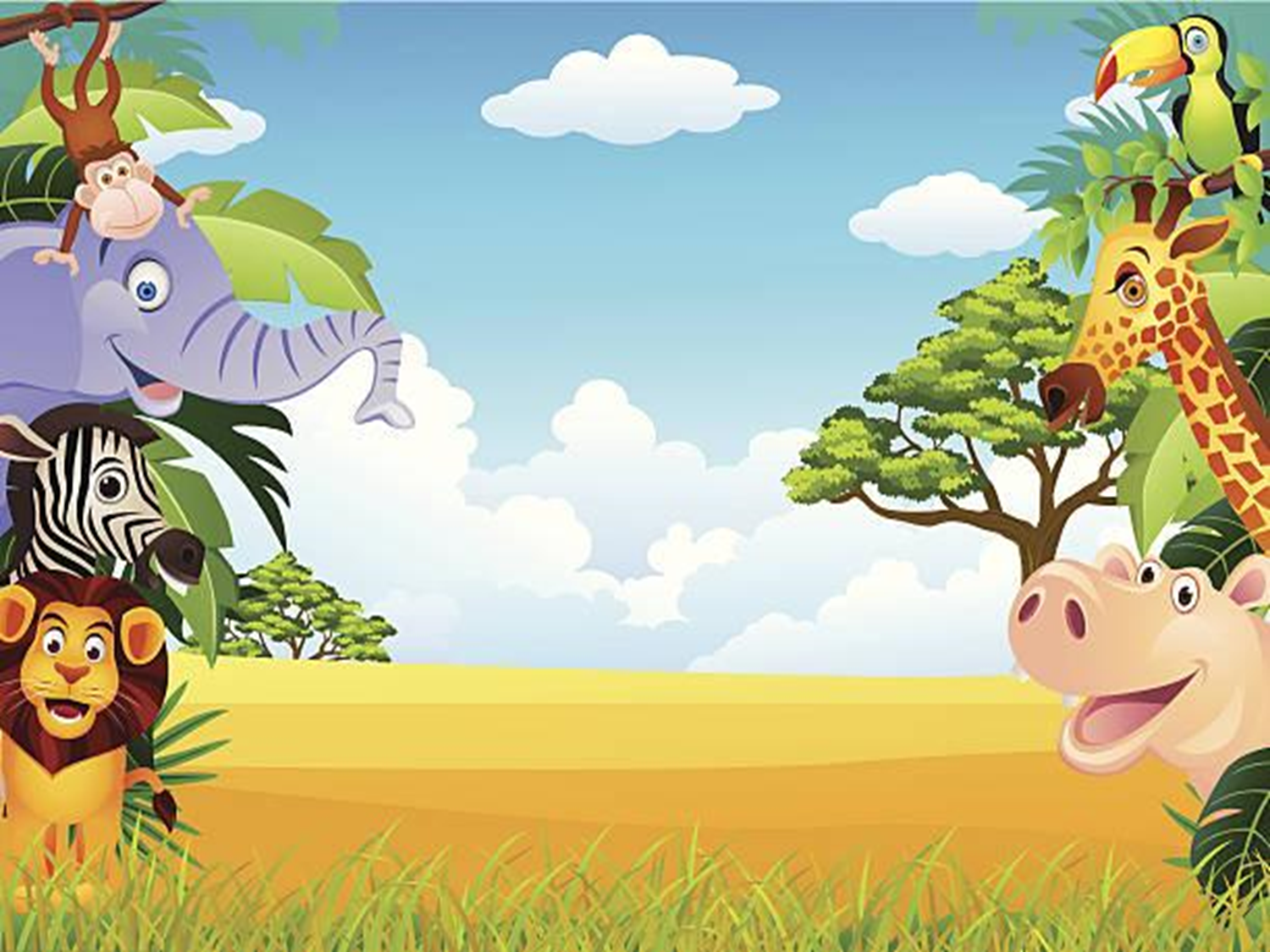 Презентация 
С лексико- грамматическими играми по теме: 
«ЖИВОТНЫЕ ЖАРКИХ СТРАН»
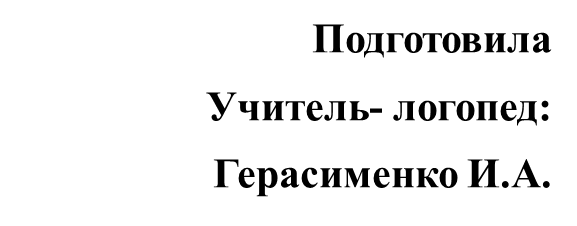 Цели:
расширять представления детей о животных жарких стран;
упражнять в образовании названий детенышей животных;
упражнять в употреблении формы множественного числа имен существительных в родительном падеже;
упражнять в образовании притяжательных прилагательных
Назови животных жарких стран
Назови животных жарких стран
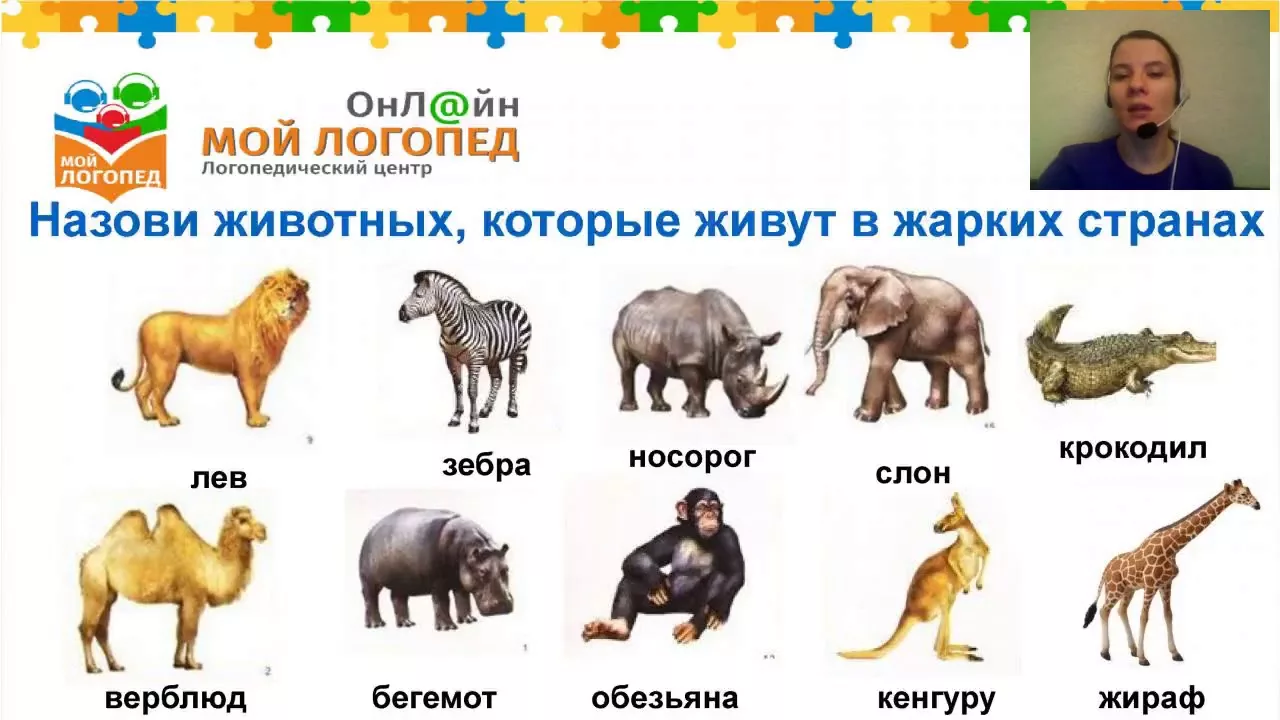 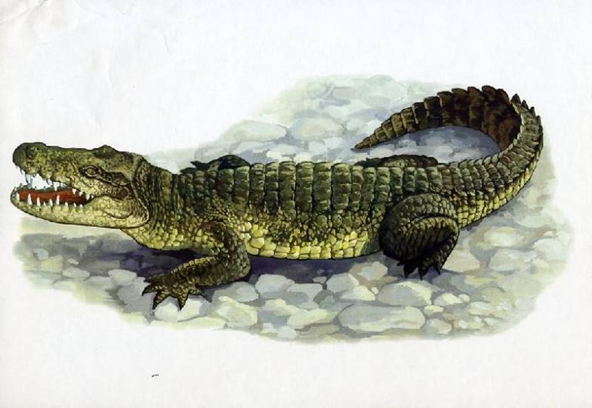 тигр
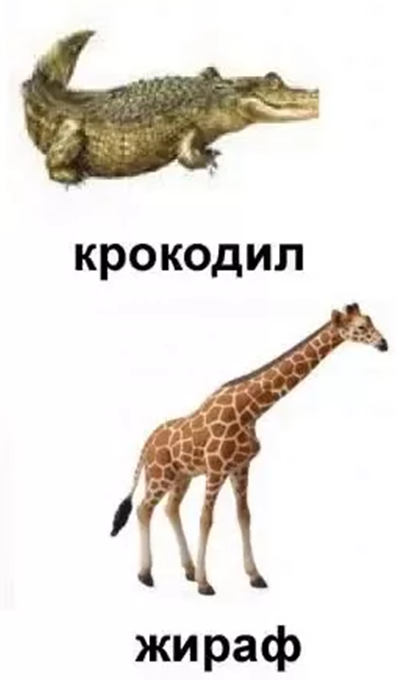 Игра «Один- много»
Игра «Один- много»
Игра «Один- много»
Игра «Один- много»
Игра «Один- много»
Игра «Один- много»
Игра «Один- много»
Игра «Один- много»
Игра «У кого кто»
Кенгуру — кенгуренок.              Лев — львица, львёнок. 
Жираф — жирафиха, жирафёнок   Зебра — жеребёнок.
Игра «У кого кто»
Бегемот — бегемотиха, бегемотик. 
Носорог — самка носорога, носорожик. 
Слон — слониха, слонёнок.
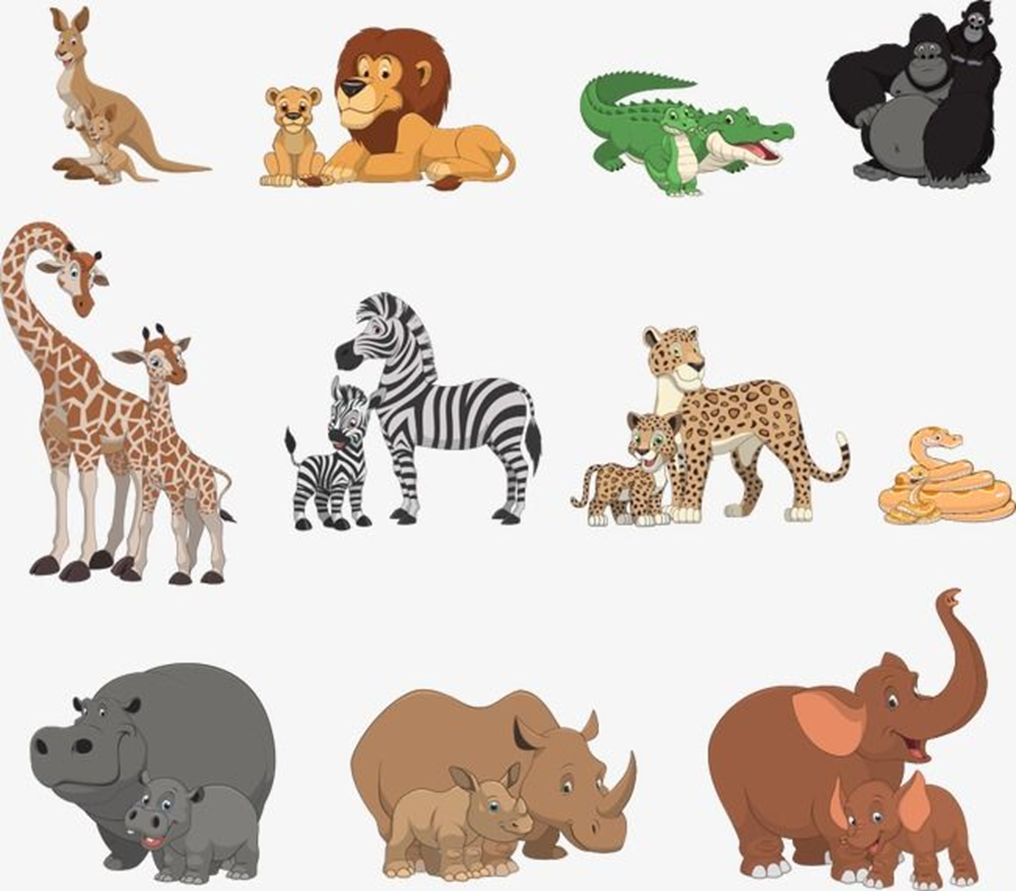 Игра «У кого кто»
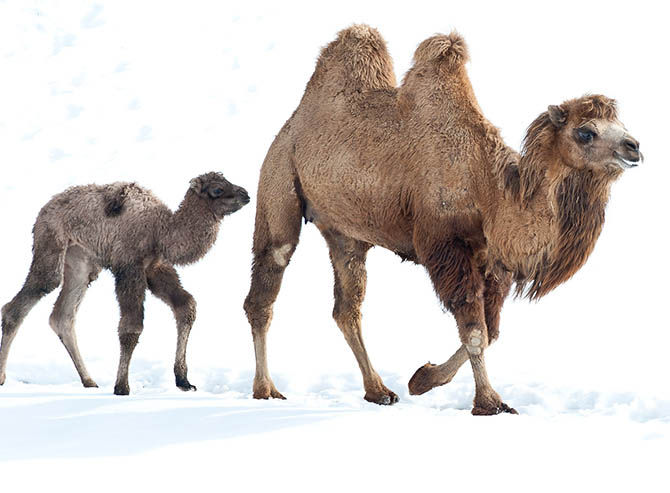 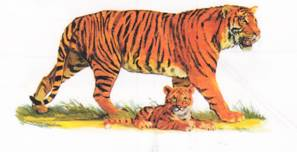 Верблюд — верблюдица, верблюжонок. 
Тигр — тигрица, тигренок.
Игра «Чей, Чья, Чьё, Чьи?»
Лапы льва (чьи лапы?)                                                                   (львиные лапы)







Грива льва (чья грива?)                                                                    (львиная грива)
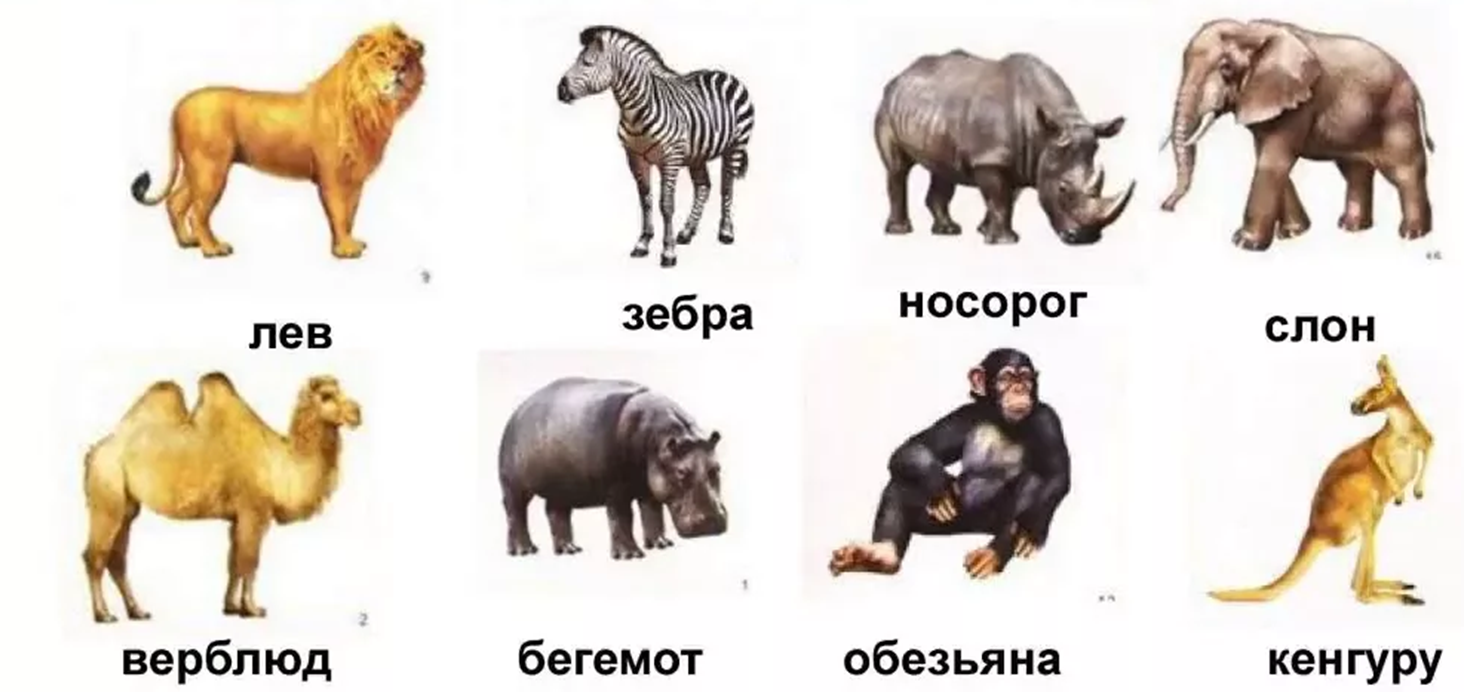 Игра «Чей, Чья, Чьё, Чьи?»
Хвост тигра (чей хвост?)                               (тигриный хвост). 






Шерсть тигра (чья шерсть?)                      (тигриная шерсть).
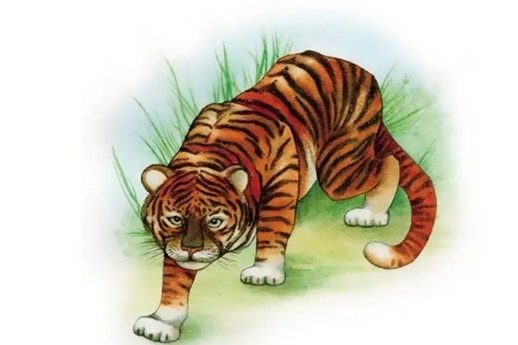 Игра «Чей, Чья, Чьё, Чьи?»
Зубы крокодила (чьи зубы?)                            (крокодильи зубы).





 
Голова крокодила (чья голова)                     (крокодилья голова).
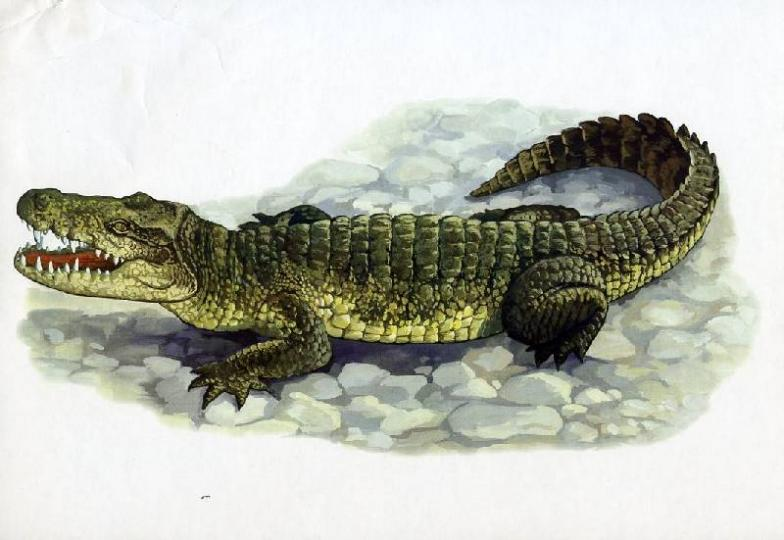 Игра «Чей, Чья, Чьё, Чьи?»
Голова обезьяны (чья голова?)              (обезьянья голова).








Уши обезьяны (чьи уши?)                            (обезьяньи уши).
Игра «Чей, Чья, Чьё, Чьи?»
Туловище слона (чьё туловище?)                    (слоновье туловище).








Хобот слона (чей хобот?)                                           (слоновий хобот).
Игра «Чей, Чья, Чьё, Чьи?»
Шея жирафа (чья шея?)                                          (жирафья шея).








Хвост жирафа (чей хвост?)                                    (жирафий хвост).